Chủ đề 3
 KHỐI LƯỢNG RIÊNG VÀ ÁP SUẤT
BÀI 16: ÁP SUẤT
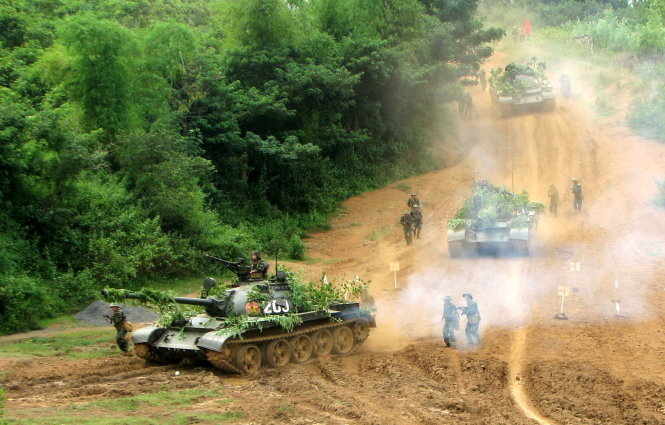 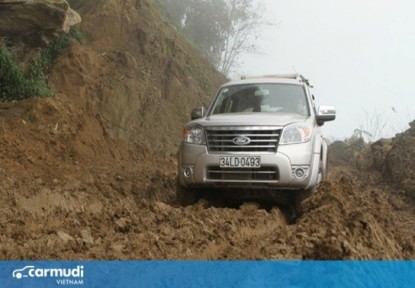 Xe ô tô và xe tăng cùng đi qua chỗ đất yếu, xe ô tô bị lún nhưng xe tăng lại không bị lún?
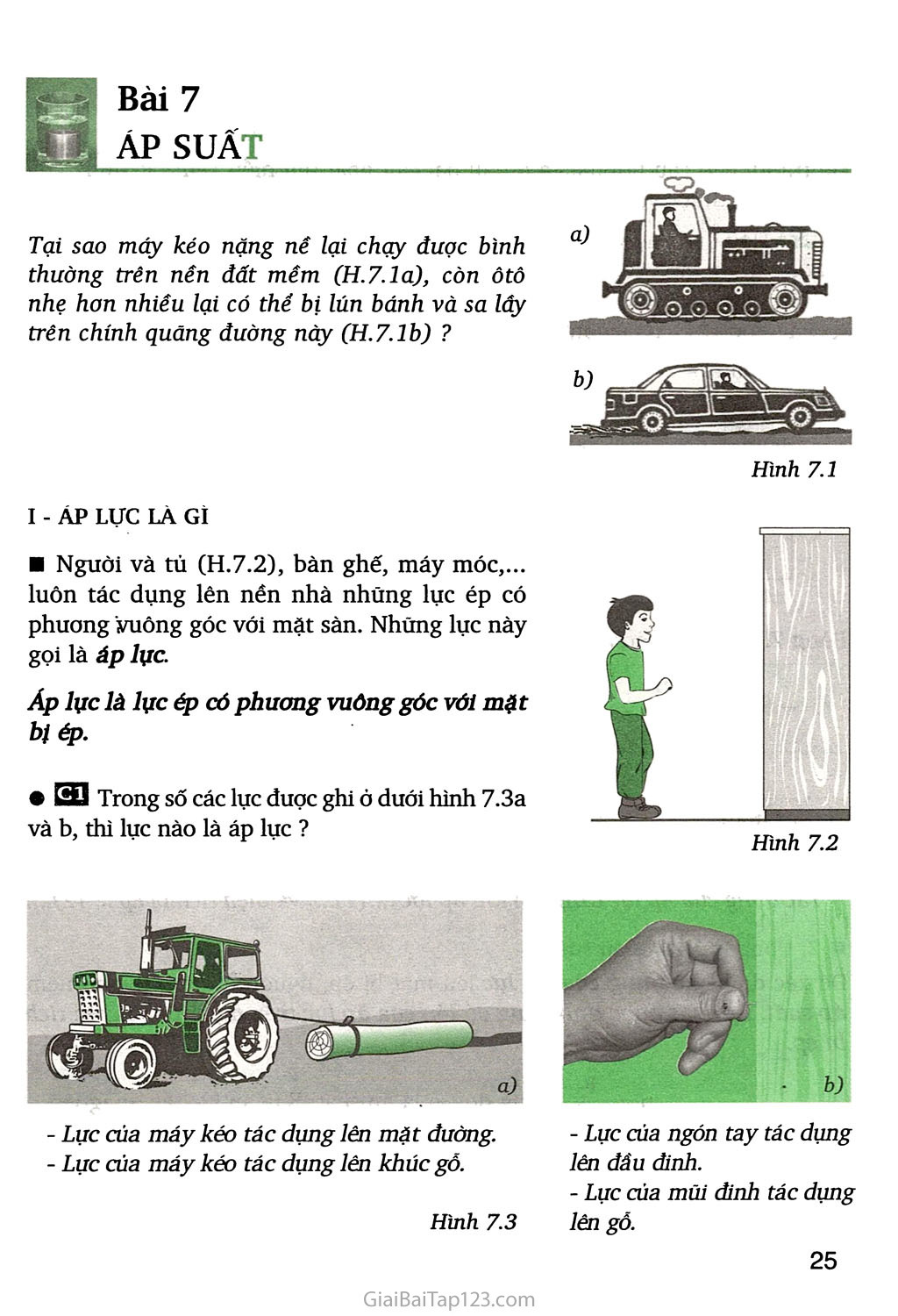 I. Áp lực
- Áp lực là lực ép có phương vuông góc với mặt bị ép. 
Vd: lực của cái tủ tác dụng lên mặt sàn
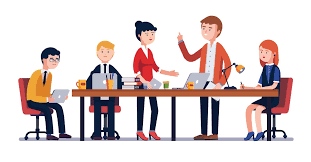 PHIẾU HỌC TẬP SỐ 1
Lực do người tác dụng lên xe kéo.
 Lực do xe kéo tác dụng lên mặt đất.
 Lực do các thùng hàng tác dụng lên xe kéo.
Câu 1: Nêu một số ví dụ về áp lực trong thực tế?
Câu 2: Ở hình 16.1, lực nào sau đây không phải là áp lực? Vì sao?
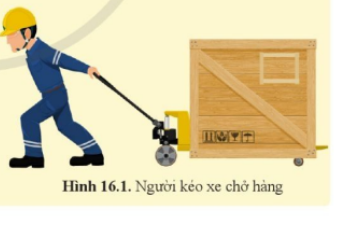 [Speaker Notes: Câu 1:
- Người đứng trên bàn, đè lên bàn 1 áp lực qua 2 bàn chân.
- Xe ô tô chạy trên đường đè lên mặt đường 1 áp lực.
- Dùng búa đóng đinh.
- Hòn đá trên mặt đất.
        Câu 2:
       a) Lực do người tác dụng lên xe kéo - không phải áp lực, lực do người tác dụng vào xe là lực đẩy
       b) Lực do xe kéo tác dụng lên mặt đất - là áp lực vì lực của xe kéo tác dụng lên mặt đường chính là trọng lực của máy kéo, có phương vuông góc với mặt bị ép là mặt đường trong trường hợp này.
       c) Lực do các thùng hàng tác dụng lên xe kéo - không phải áp lực vì lực do các thùng hàng tác dụng lên xe kéo là trọng lực.]
Câu 1: Một số ví dụ về áp lực trong thực tế?
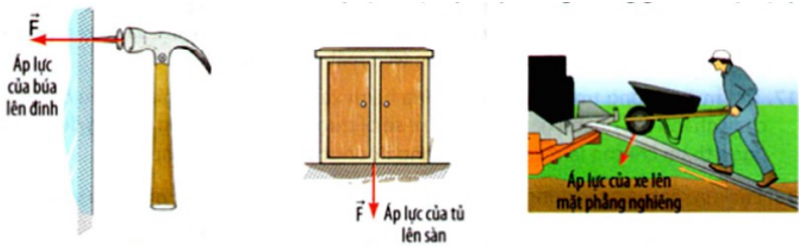 Câu 2:
a) Lực do người tác dụng lên xe kéo
 => không phải áp lực, lực do người tác dụng vào xe là lực đẩy.
 b) Lực do xe kéo tác dụng lên mặt đất 
=> là áp lực vì lực của xe kéo tác dụng lên mặt đường chính là trọng lực của máy kéo, có phương vuông góc với mặt bị ép là mặt đường trong trường hợp này.
c) Lực do các thùng hàng tác dụng lên xe kéo 
=> không phải áp lực vì lực do các thùng hàng tác dụng lên xe kéo là trọng lực.
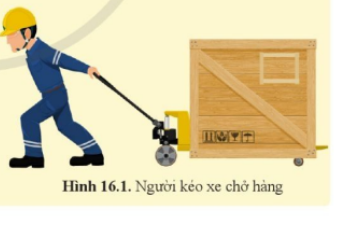 II. Áp suấtThí nghiệm => Hoàn thành phiếu học tập số 2
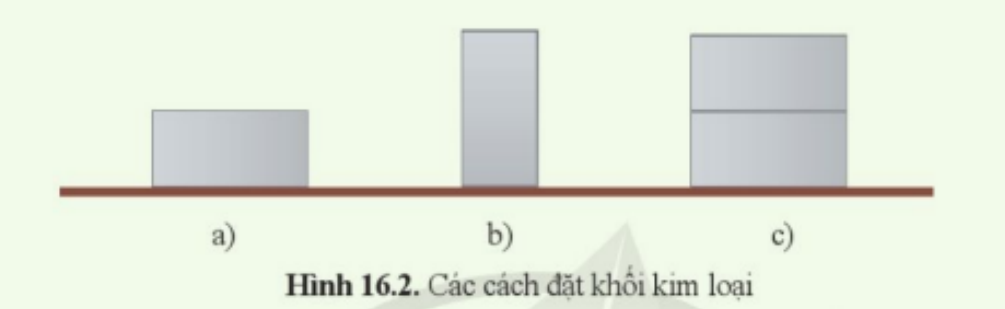 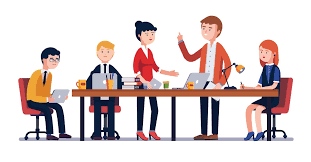 PHIẾU HỌC TẬP SỐ 2
Câu 1: Hãy dựa vào thí nghiệm hình 16.2, tìm dấu =, >, < thích hợp cho các ô trông của bảng sau:
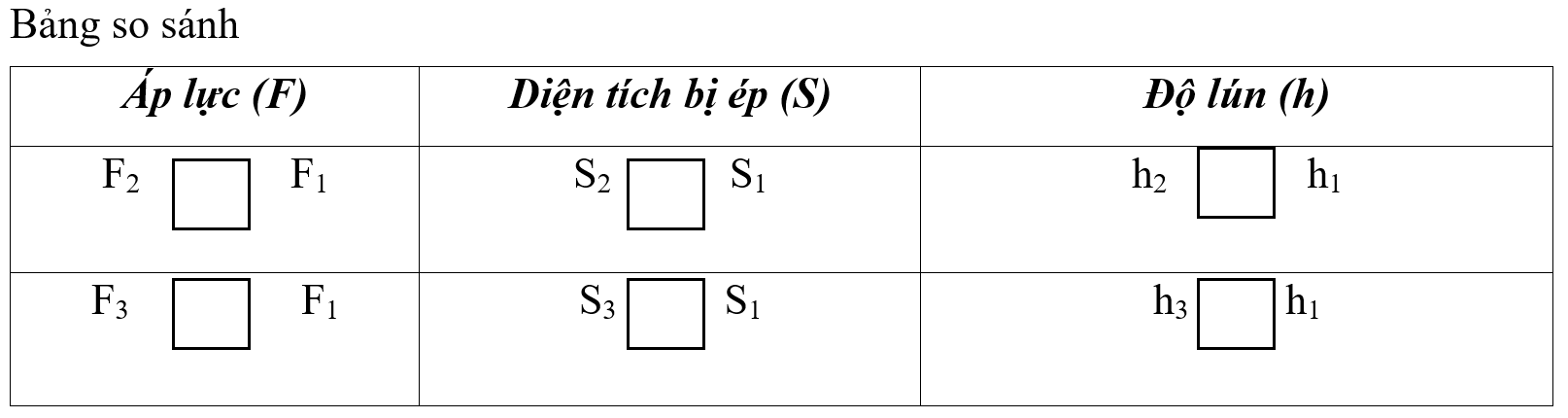 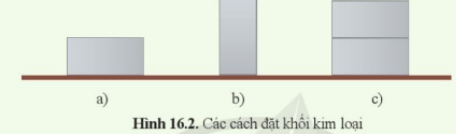 Câu 2: Tìm từ thích hợp điền vào chỗ trống
Với cùng một áp lực, diện tích bị ép giảm thì độ lún gây bởi áp lực của khối kim loại trên mặt cát.............
Trên một diện tích bị ép không đổi, tăng áp lực thì độ lún gây bởi áp lực của khối kim loại trên mặt cát.............
PHIẾU HỌC TẬP SỐ 2
Câu 1:
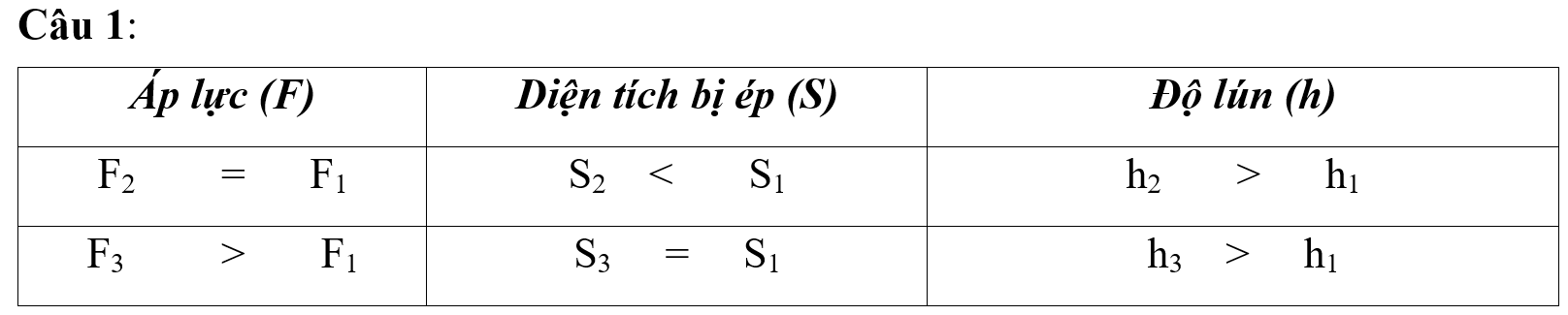 ………
……..
……………
………
………
……………
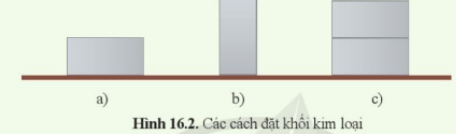 Câu 2:
a. Với cùng một áp lực, diện tích bị ép giảm thì độ lún gây bởi áp lực của khối kim loại trên mặt cát tăng
b.Trên một diện tích bị ép không đổi, tăng áp lực thì độ lún gây bởi áp lực của khối kim loại trên mặt cát tăng
……………
……………
Câu 3: Tác dụng của áp lực lên mặt bị ép phụ thuộc vào những yếu tố:
+ độ lớn của áp lực 
+ diện tích mặt bị ép.
PHIẾU HỌC TẬP SỐ 2
Câu 4: So sánh áp suất do khối kim loại tác dụng lên cát trong trường hợp ở hình 16.2a với 16.2b và 16.2c.
Áp suất ở hình 16.2a < Áp suất ở hình 16.2b
Áp suất ở hình 16.2a < Áp suất ở hình 16.2c
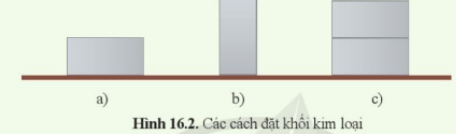 Khái niệm áp suất
- Tác dụng của áp lực lên mặt bị ép phụ thuộc vào độ lớn của áp lực và diện tích mặt bị ép.
- Áp suất được tính bằng áp lực tác dụng lên một đơn vị diện tích mặt bị ép. 
- Công thức tính áp suất:    
- Trong đó: p là áp suất            
                  F là áp lực (N)
                  S là diện tích bị ép (m2)
- Đơn vị áp suất Paxcan (Pa)      
                                1 Pa = 1 N/m2
- Một số đơn bị đo áp suất khác thường dùng
				1 bar = 100 000 Pa
				1 mmHg= 133,3 Pa
				1 atm = 101 300 Pa
- Để đo áp suất người ta dùng áp kế.
III.  Tăng giảm áp suất
+ 4.a. Vì sao các mũi đinh đều được làm nhọn?
+ 4.b. Vì sao phần lưỡi dao thường được mài mỏng (hình 16.4b)? Vì sao khi thái thức ăn, nhiều khi ta cần tăng lực tác dụng lên dao?
+ 4.c. Vì sao khi làm phần nền nhà lát vữa xi măng, người thợ lại cần dùng giày đế phẳng và rộng (hình 16.4c)?
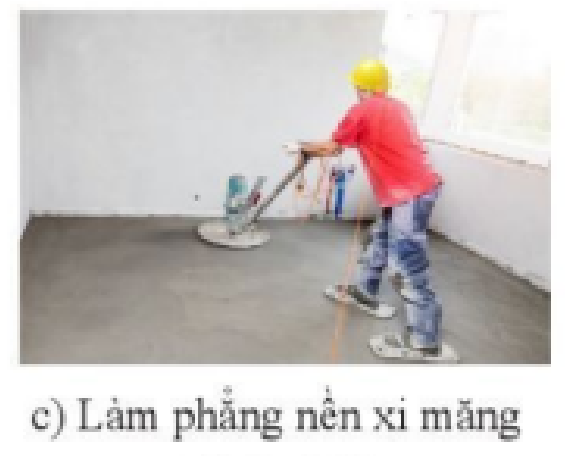 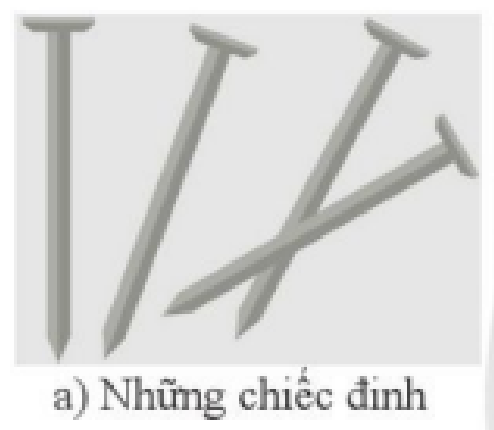 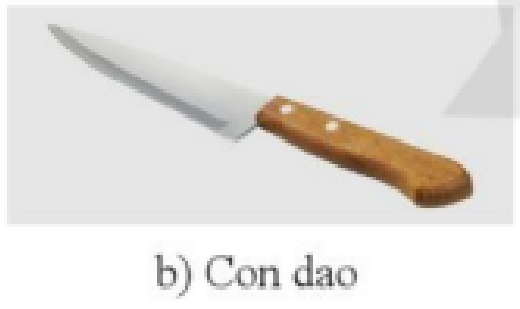 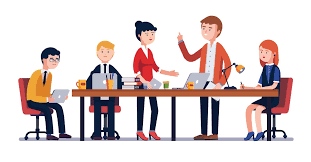 + 4.a. Các mũi đinh đều được làm nhọn vì để giảm diện tích bề mặt tiếp xúc giữa đinh và mặt phẳng cần đóng ⇒ giúp một phần tăng áp suất để đóng đinh dễ dàng hơn.
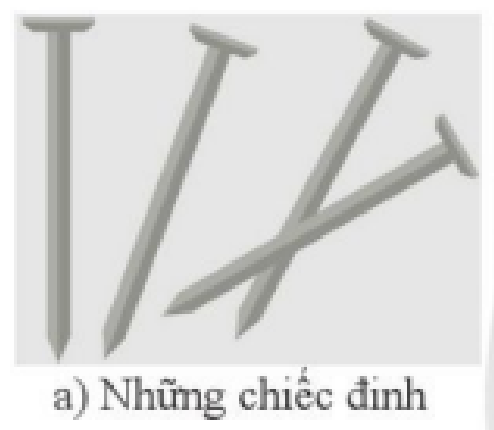 4.b. Phần lưỡi dao thường được mài mỏng và khi thái thức ăn, nhiều khi ta cần tăng lực tác dụng lên dao vì để tạo áp lực lớn lên lưỡi dao. 
=> Lúc này ta đã đồng thời giảm diện tích mặt bị ép và tăng áp lực nên áp suất sẽ tăng giúp thái thức ăn dễ dàng hơn.
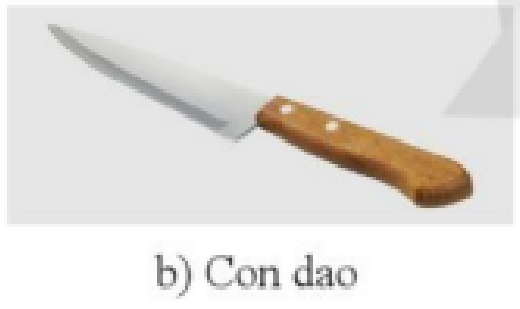 4.c. Khi làm phần nền nhà lát vữa xi măng, người thợ lại cần dùng giày đế phẳng và rộng vì lúc này cùng áp lực nhưng tăng diện tích mặt bị ép, làm giảm áp suất ⇒ người thợ không bị lún xuống lớp vữa xi măng.
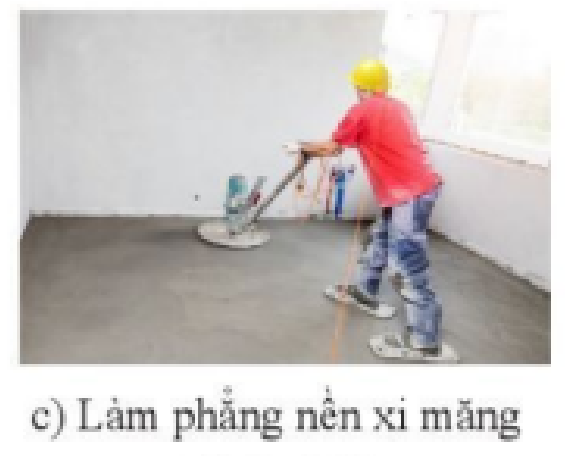 3. Tăng giảm áp suất
- Có thể thay đổi áp suất tác dụng lên một diện tích mặt bị ép bằng cách thay đổi áp lực hoặc thay đổi diện tích mặt bị ép.
non
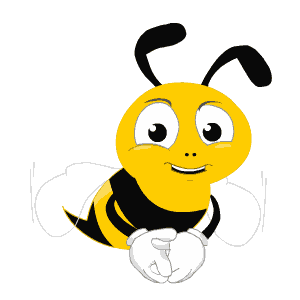 Ong
học
việc
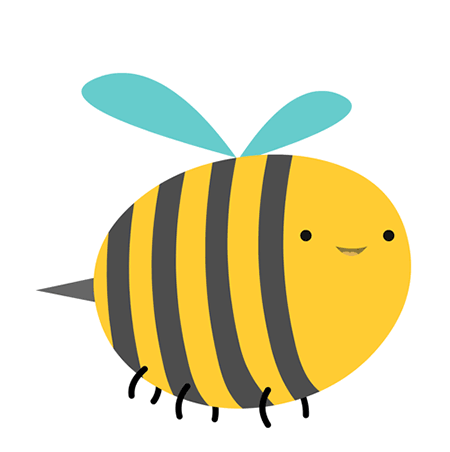 Luyện tập
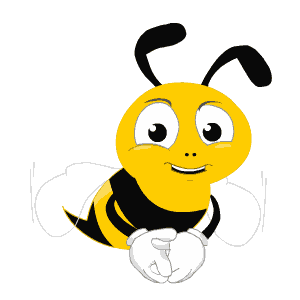 Câu 1: Phương án nào trong các phương án sau đây có thể làm tăng áp suất của một vật tác dụng xuống mặt sàn nằm ngang ?
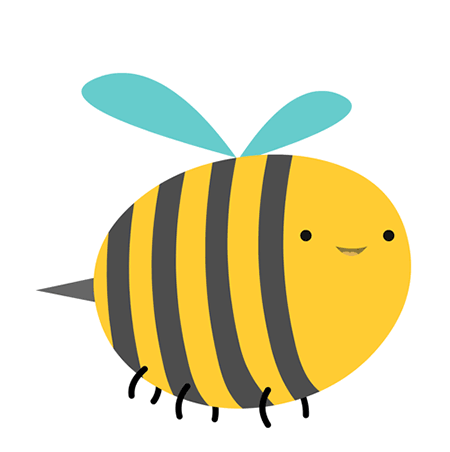 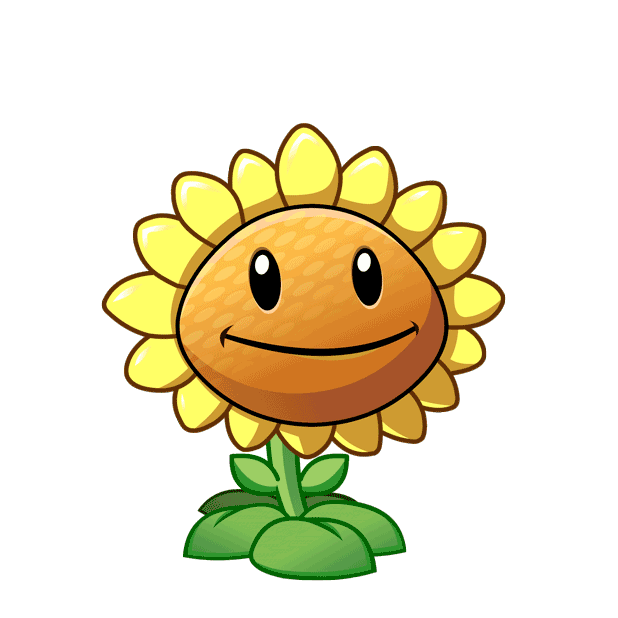 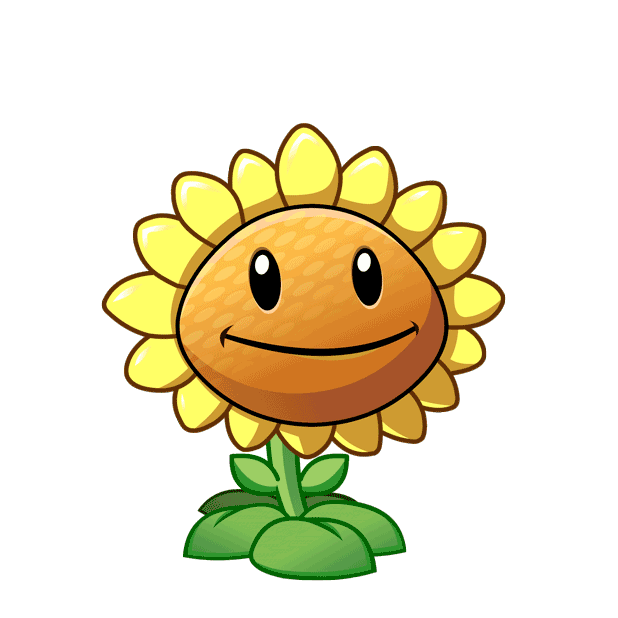 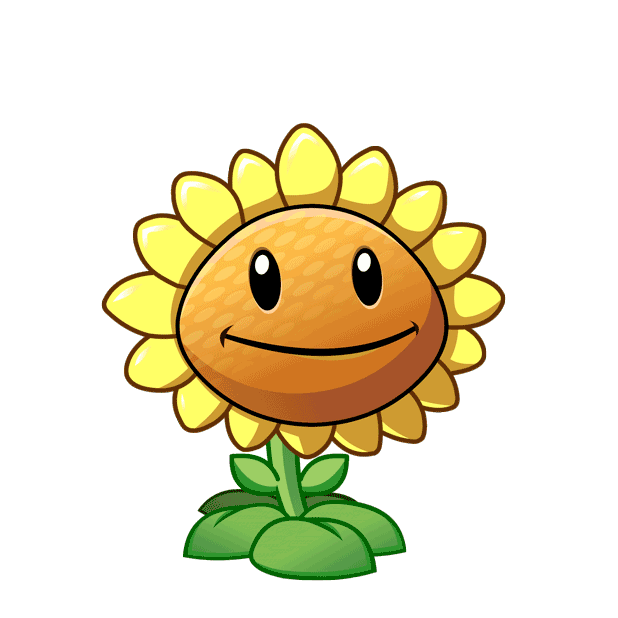 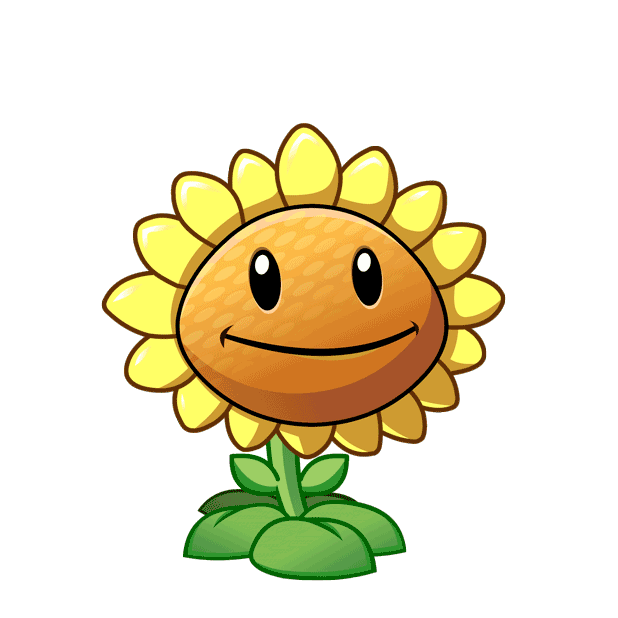 A. Tăng áp lực và giảm diện tích bị ép.
B. Giảm áp lực và giảm diện tích bị ép.
C. Tăng áp lực và tăng diện tích bị ép.
D. Giảm áp lực và tăng diện tích bị ép.
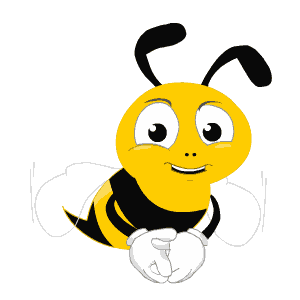 Câu 2: Đặt một bao gạo 60 kg lên một cái ghế 4 chân có khối lượng 4 kg. Diện tích tiếp xúc với mặt đất của mỗi chân ghế là 8 cm2. Áp suất các chân ghế tác dụng lên mặt đất là bao nhiêu ?
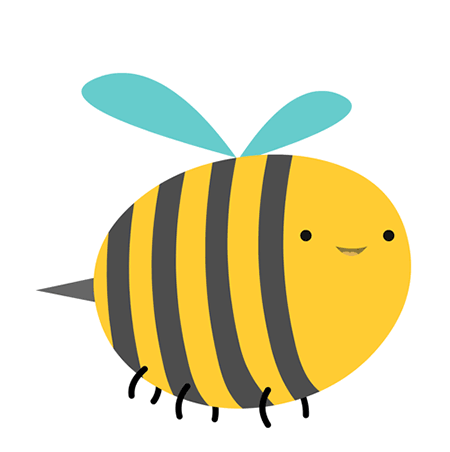 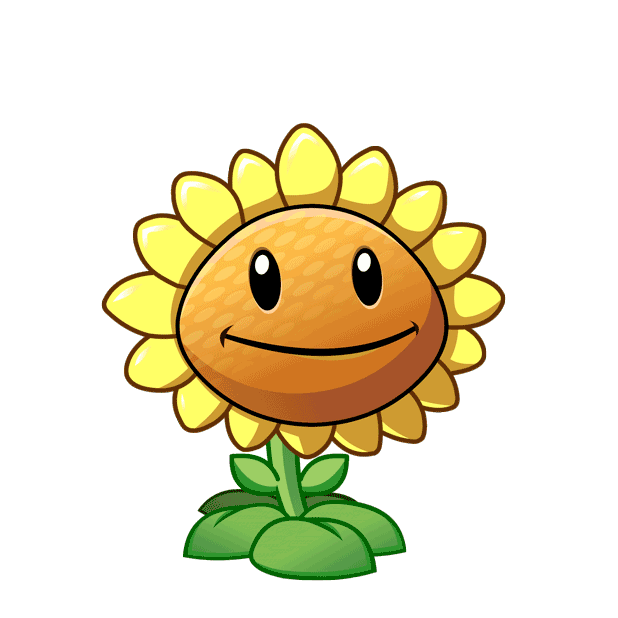 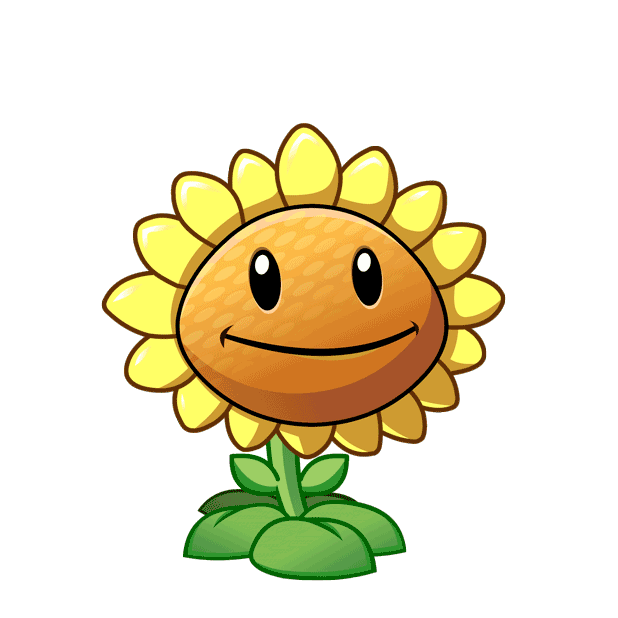 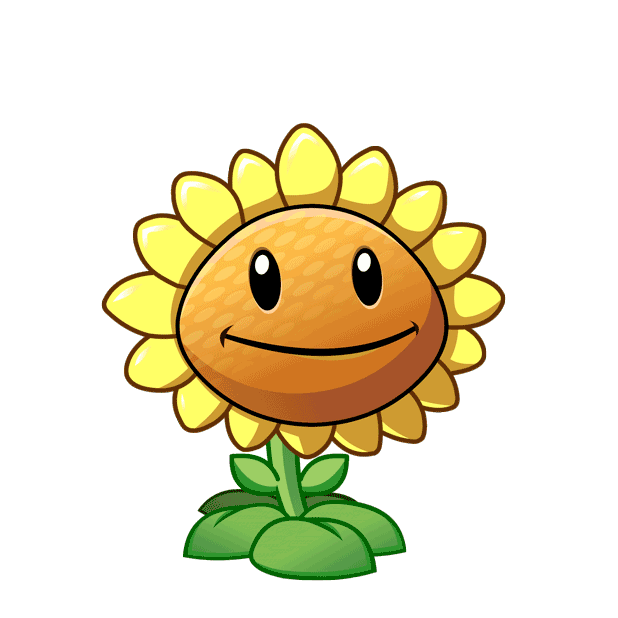 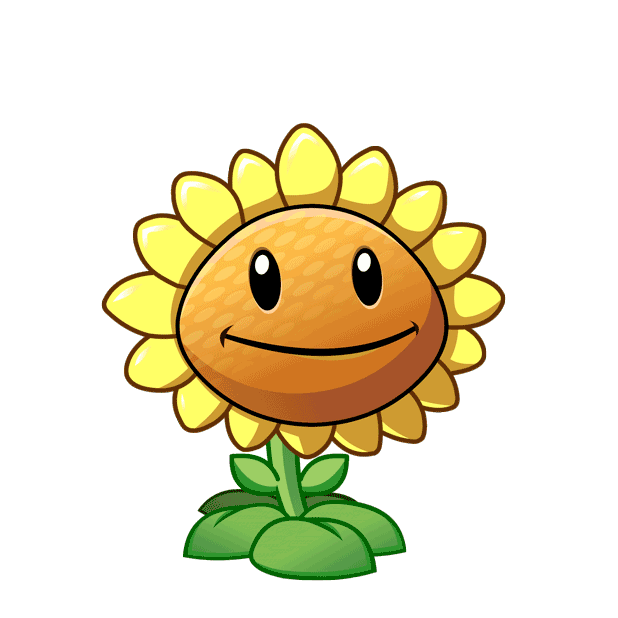 A. p = 2000 N/m2
C. p = 20000 N/m2
D. p = 20000 N/m3.
B. p = 200000 N/m2
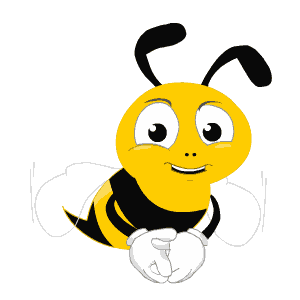 Câu 3: Công thức tính áp suất là:
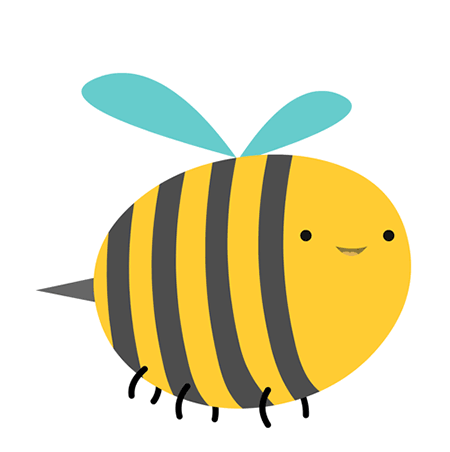 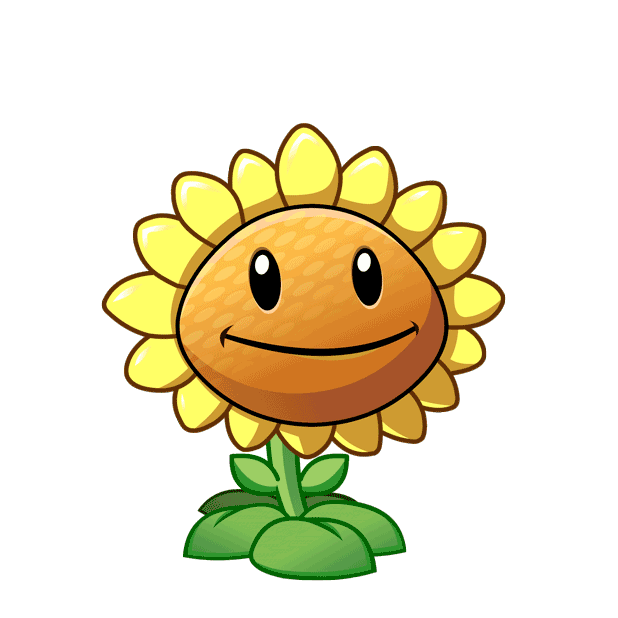 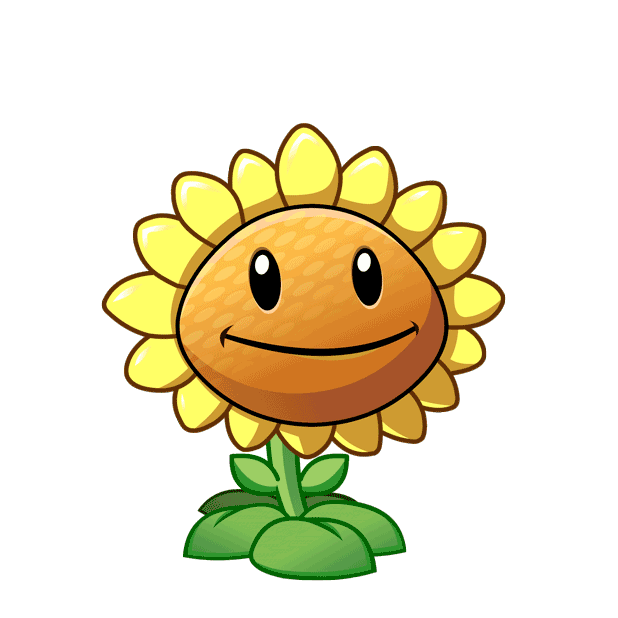 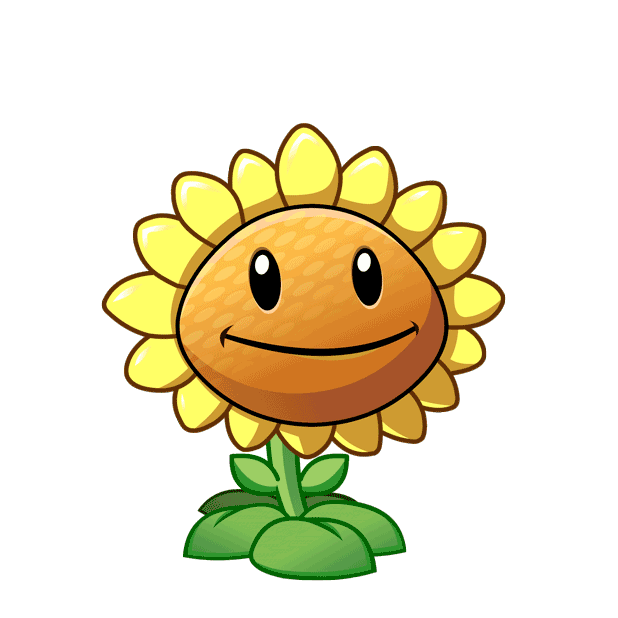 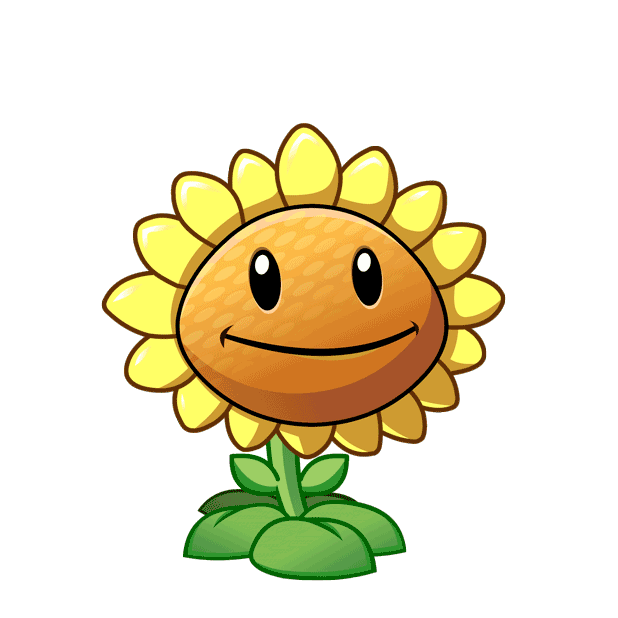 A.
B.
C.
D.
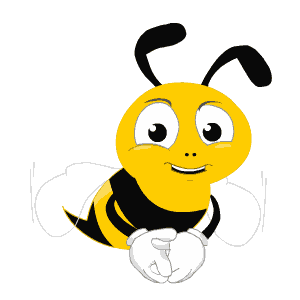 Câu 4: Đơn vị của áp suất là:
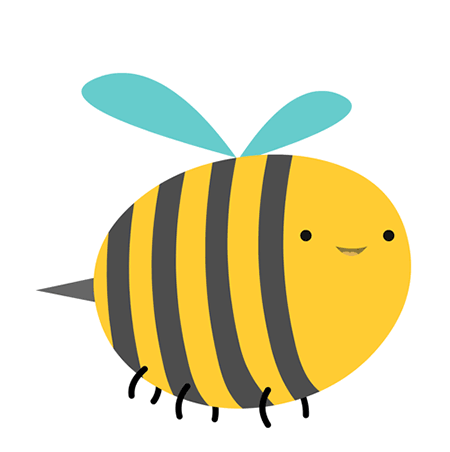 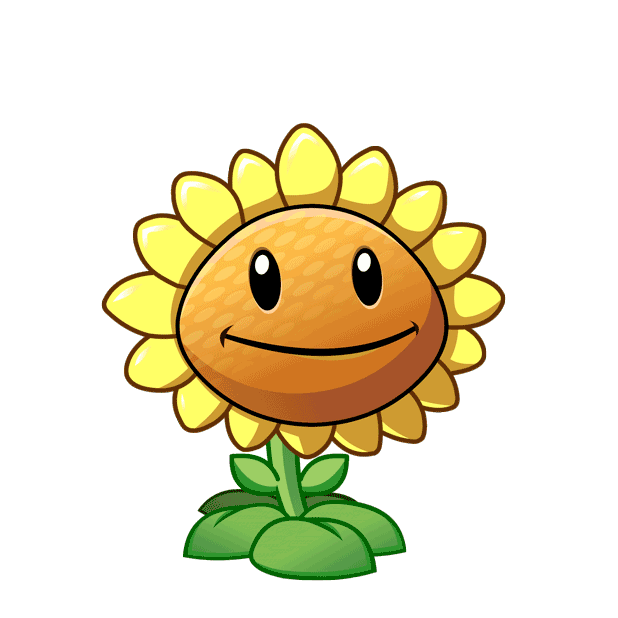 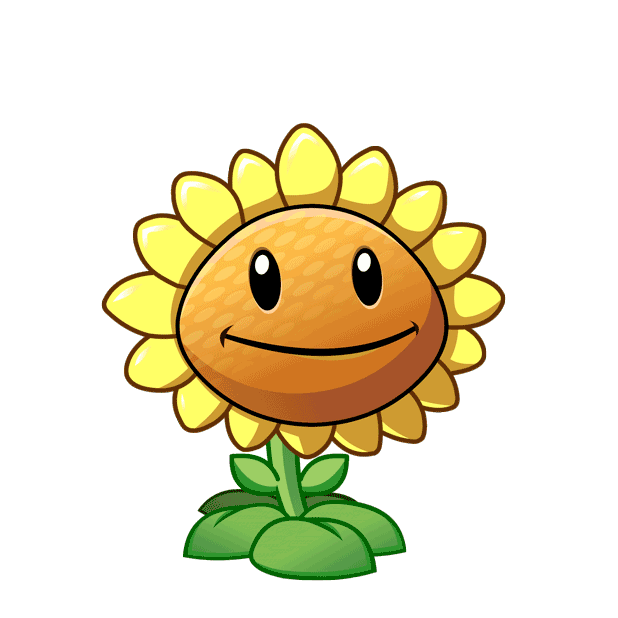 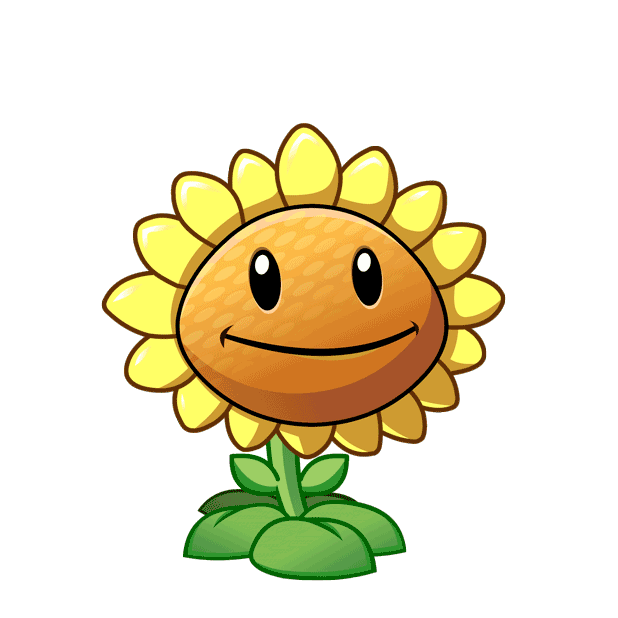 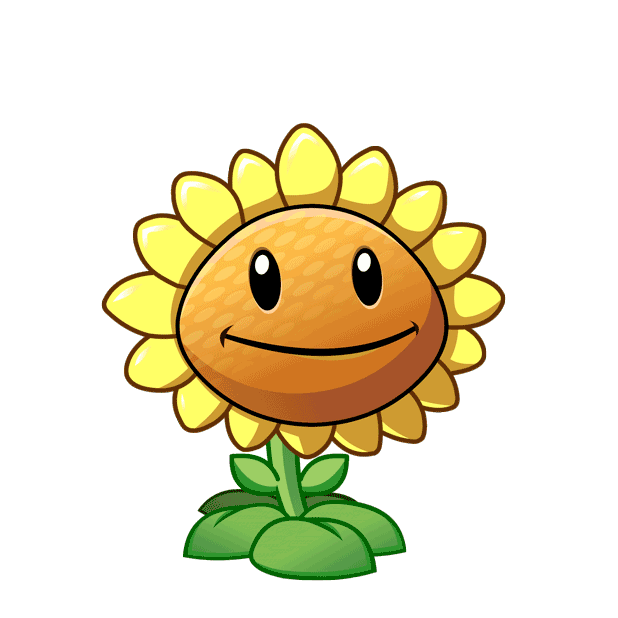 D. Câu A, C đúng
A. Pa
B. N/m
C. N/m2
Câu 5: Đặt một hộp gỗ lên mặt bàn nằm ngang thì áp suất do hộp gỗ tác dụng xuống mặt bàn là 56 N/m2. Khối lượng của hộp gỗ là bao nhiêu, biết diện tích mặt tiếp xúc của hộp gỗ với mặt bàn là 0,3 m2?
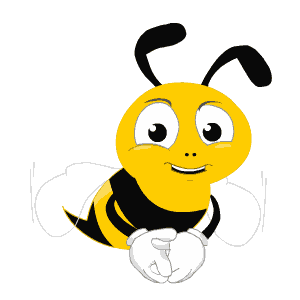 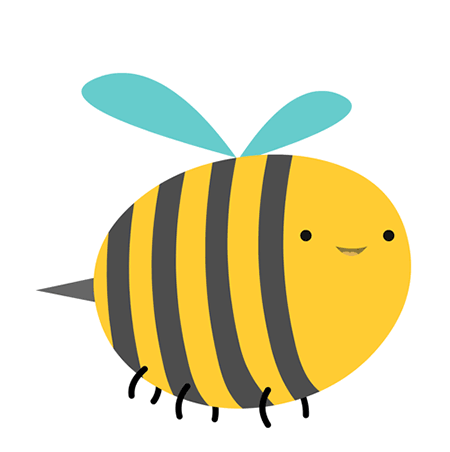 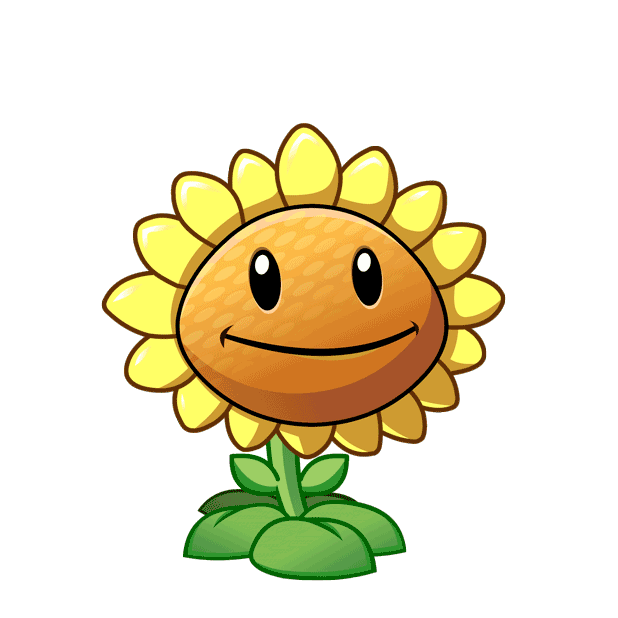 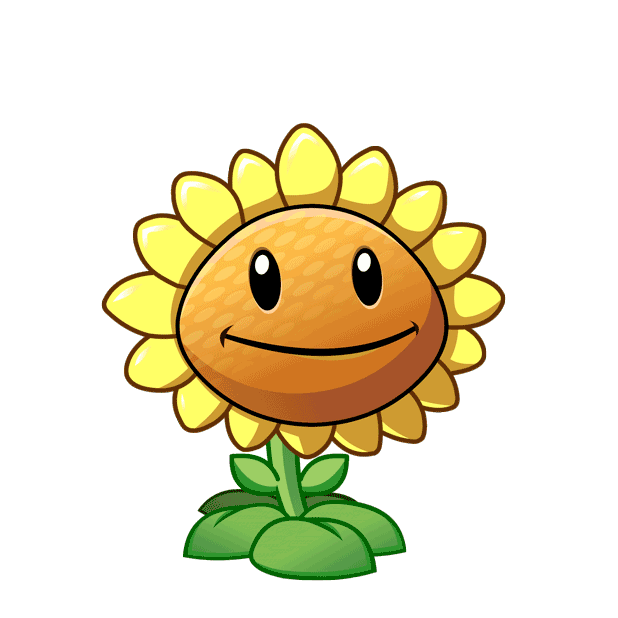 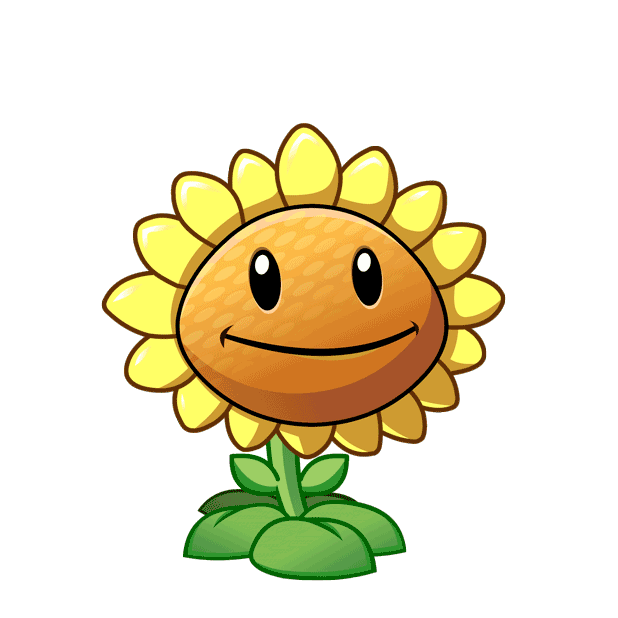 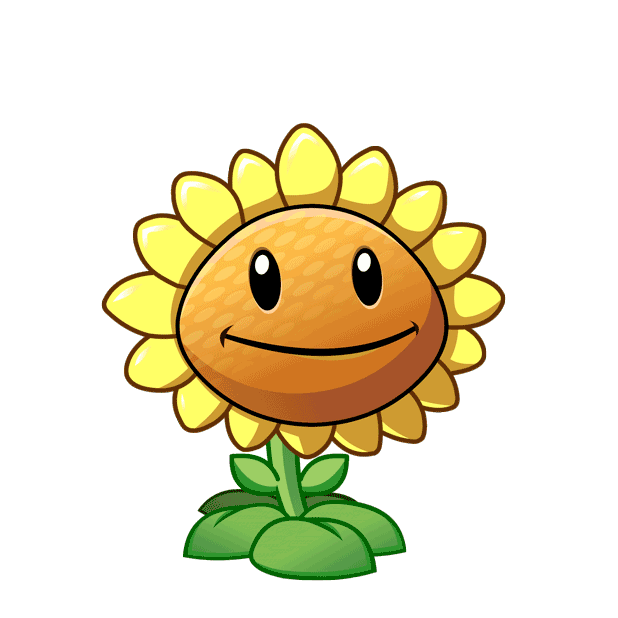 A. m = 1,68 kg.
B. m = 0,168 kg
C. m = 168 kg
D. m = 16,8 kg.
IV. Vận dụng
PHIẾU HỌC TẬP SỐ 4
Câu hỏi: 
a. Một xe tăng có trọng lượng 340000 N. Tính áp suất của xe tăng lên mặt đường nằm ngang, biết rằng diện tích tiếp xúc các bản xích với đất là 1,5 m2.
b. Hãy so sánh áp suất đó với áp suất của một ô tô nặng 20000 N có diện tích các bánh xe tiếp xúc với mặt đất nằm ngang là 250 cm2. 
c. Dựa vào kết quả tính toán ở trên, hãy trả lời tại sao máy kéo nặng nề lại chạy được bình thường trên đất mềm, còn ô tô nhẹ hơn nhiều lại có thể bị lún bánh và sa lầy trên chính quãng đường này?
PHIẾU HỌC TẬP SỐ 4
Tóm tắt:
F1 = 340000 N
S1 = 1,5 m2
F2 = 20000 N
S2 = 250 cm2 = 0,025 m2
Giải: 
a. Áp suất xe tăng lên mặt đường:
b. Áp suất ôtô lên mặt đường:
=> Áp suất của xe tăng lên mặt đường nằm ngang nhỏ hơn nhiều lần áp suất của ô tô.
c. Máy kéo nặng nề hơn ô tô lại chạy được trên đất mềm là do máy kéo dùng xích có bản rộng nên áp suất gây ra bởi trọng lượng của máy kéo nhỏ, còn ô tô dùng bánh (diện tích bị ép nhỏ) nên áp suất gây ra bởi trọng lượng của ô tô lớn hơn.
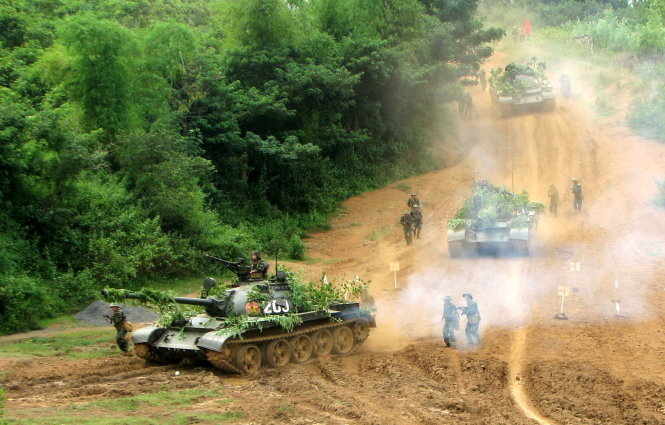 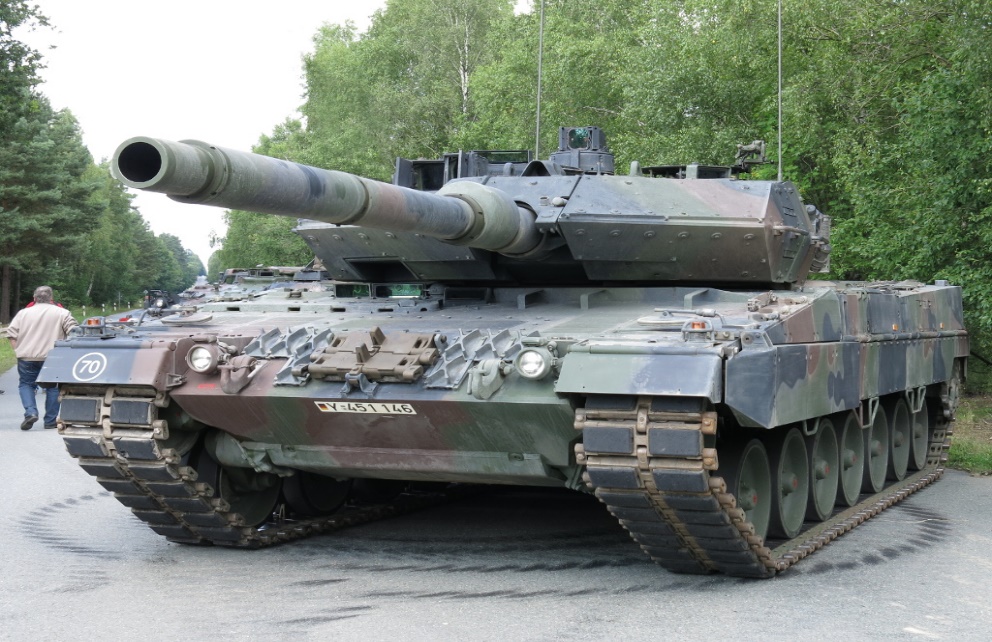 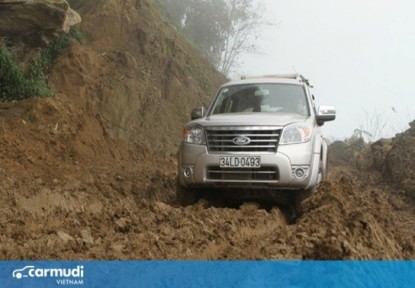